Citofluorimetria a flusso
Sospensione cellulare trasportata fino a punto di analisi dove il segnale è raccolto da computer e poi è analizzato. 
Analisi multiparametrica
Elevato numero di cellule analizzate
Rapidità di analisi
Semplicità preparazione dei campioni (vitali)
Riproducibilità
Misura delle caratteristiche fisico/chimiche di cellule o altre particelle biologiche, all’interno di una sospensione eterogenea. 
PRINCIPIO BASE 
Campione cellulare
Segnale delle singole particelle è registrato nel momento in cui sono colpite da un laser 
I dati sono mostrati come eventi su un istogramma/dot plots
Tecnologia che permette di misurare simultaneamente, ad alta velocità, multipli parametri di singole cellule. 
Dimensione relativa: Forward Scatter – FSC 
Granulosità o Complessità interna: Side Scatter – SSC 
Intensità di fluorescenza: FL1, FL2, FL3 ... avvalendosi di molecole fluorescenti utilizzate come sonde
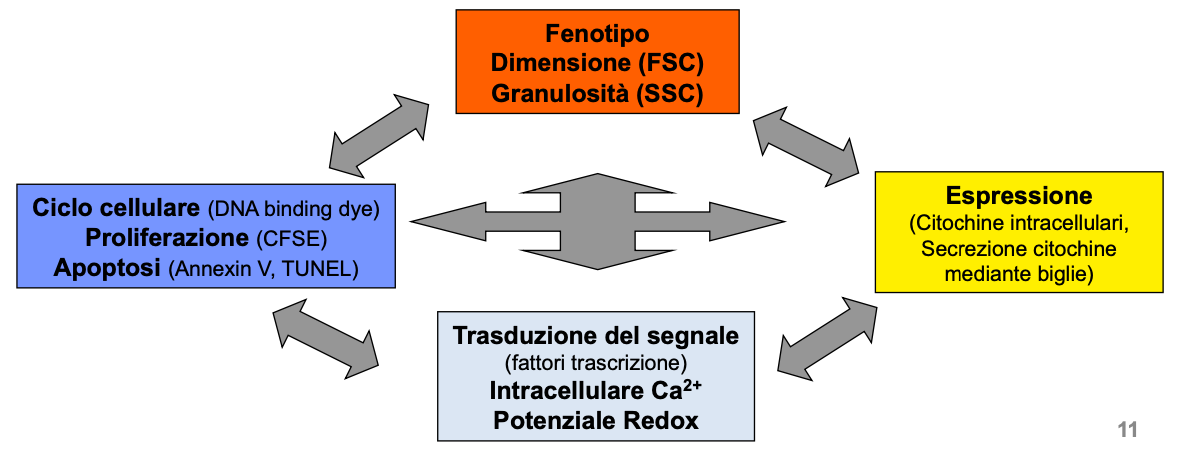 Esempi di citofluorimetri
Le cellule in sospensione sono portate in singola fila per essere intercettate 

da un laser il quale farà emettere un segnale di luce diffusa e fluorescenza che sarà filtrato e collezionato
 
per poi essere digitalizzato e registrato in un file per la successiva analisi.
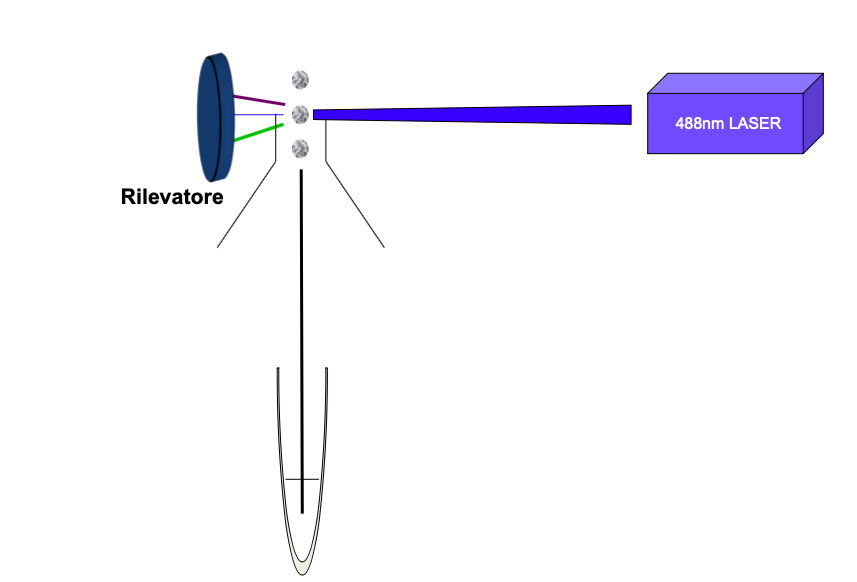 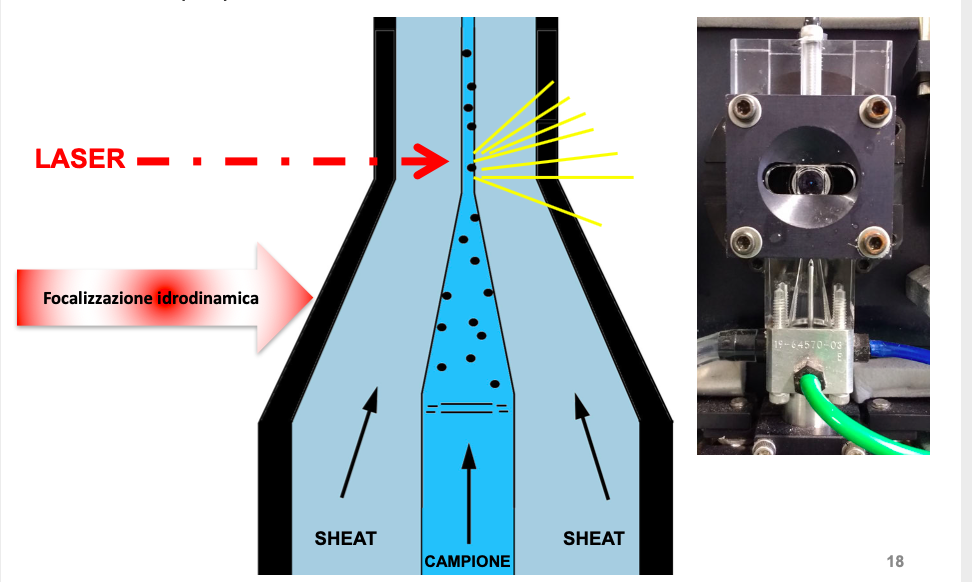 Tramite la focalizzazione idrodinamica le singole cellule vengono intercettate dal laser. 

Quando la luce del laser 
incide su una cellula, la luce viene diffusa in tutte le direzione e rilevata da un detector.
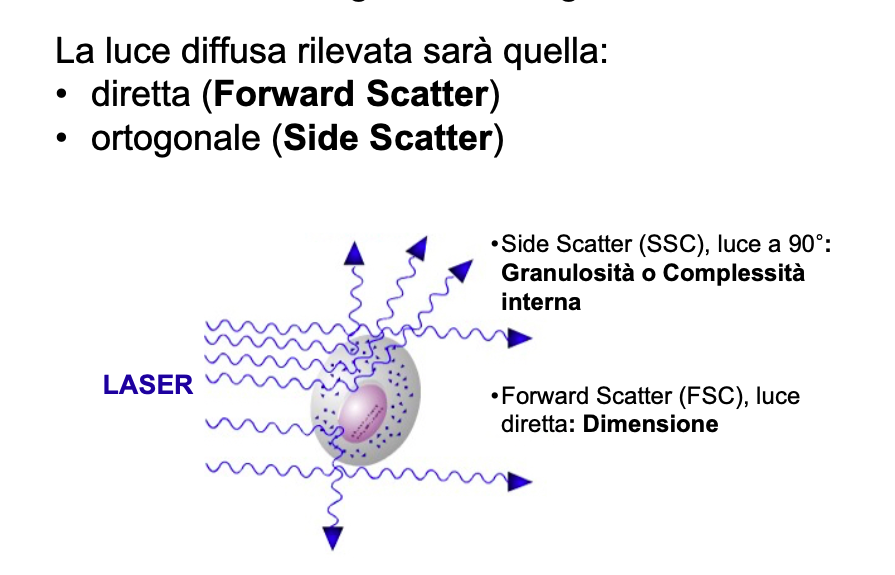 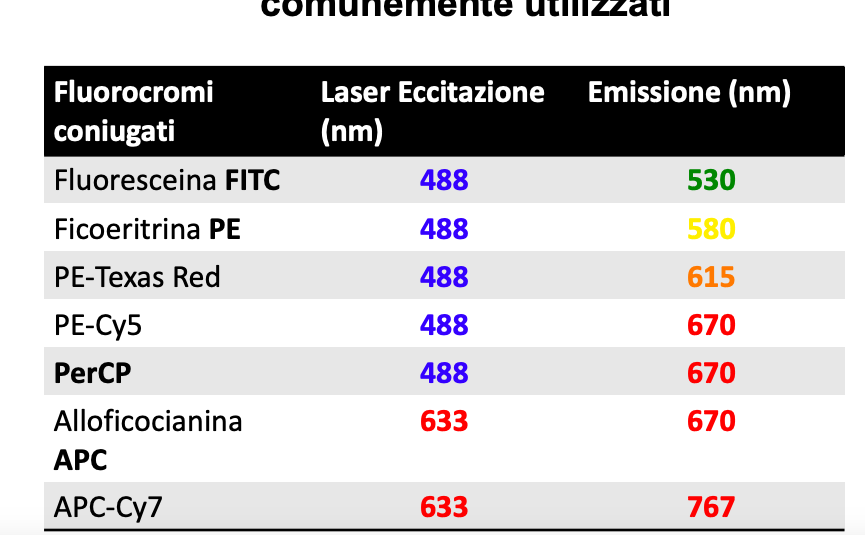 Le cellule vengono colorate con fluorocromi

I fluorocromi sono sostanze che possono essere eccitate da una sorgente luminosa ed emettono un segnale di fluorescenza
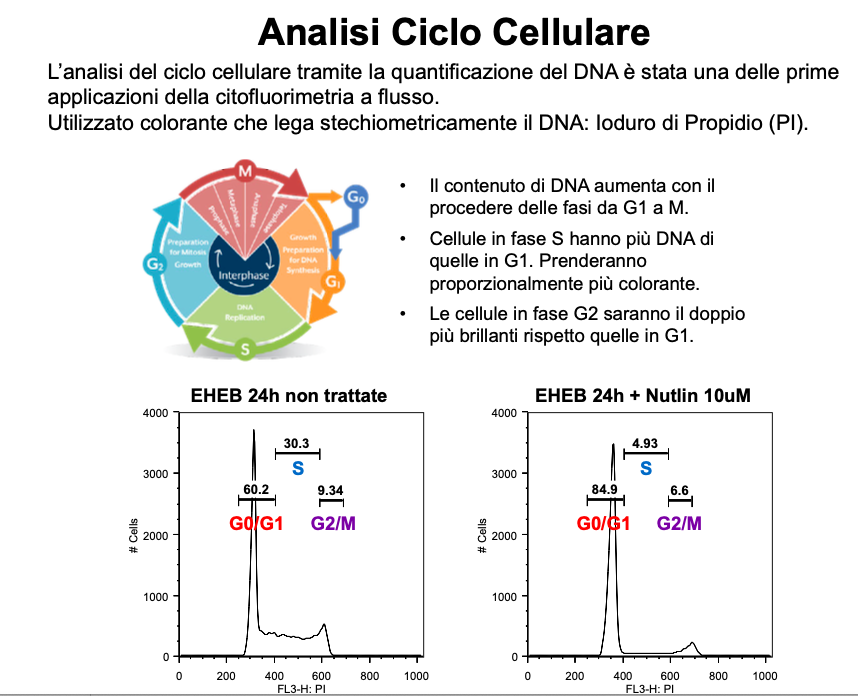 I dati vengono visualizzati mediante Istogramma
 
È la rappresentazione grafica (diagramma) della distribuzione di una variabile continua suddivisa in classi.